BA ĐƯỜNG CÔNIC
1- Elíp:
2- Hypebol:
3- Parabol:
4- Ví dụ:
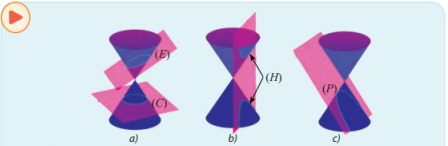 BA ĐƯỜNG CÔNIC
1- Elíp:
Nhận biết elip
- Cho hai điểm cố định F1, F2 và một độ dài không đổi 2a lớn hơn F1 F2.  Elip (E) là tập hợp các điểm M trong mặt phẳng sao cho F1M + F2M=2a.
- Các điểm F1 và F2 gọi là các tiêu điểm của elip.
- Độ dài F1 F2 = 2c gọi là tiêu cự của elip (a > c).
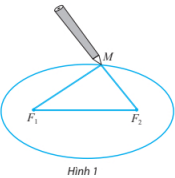 BA ĐƯỜNG CÔNIC
1- Elíp:
Phương trình chính tắc của elip
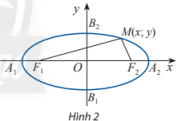 - Cho elip (E) có các tiêu điểm  F1 và F2 và đặt F1 F2 = 2c. Chọn hệ trục toạ độ Oxy sao cho F1(-c; 0) và F2(c; 0).
BA ĐƯỜNG CÔNIC
1- Elíp:
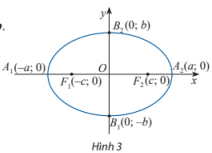 Chú ý:
BA ĐƯỜNG CÔNIC
1- Elíp:
Ví dụ:
BA ĐƯỜNG CÔNIC
2- Hypebol:
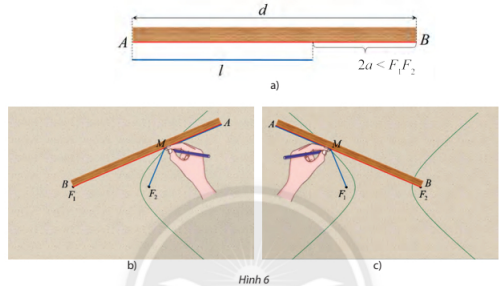 Nhận biết hypebol
BA ĐƯỜNG CÔNIC
2- Hypebol:
Phương trình chính tắc của hypebol
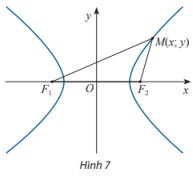 BA ĐƯỜNG CÔNIC
2- Hypebol:
Chú ý:
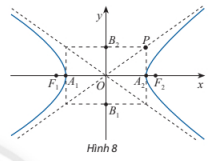 BA ĐƯỜNG CÔNIC
2- Hypebol:
Ví dụ:
BA ĐƯỜNG CÔNIC
3- Parabol:
Nhận biết hypebol
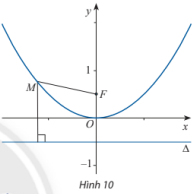 BA ĐƯỜNG CÔNIC
3- Parabol:
Phương trình chính tắc của hypebol
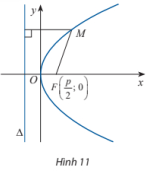 BA ĐƯỜNG CÔNIC
3- Parabol:
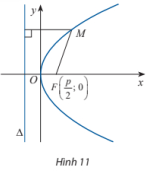 Chú ý:
BA ĐƯỜNG CÔNIC
3- Parabol:
Ví dụ:
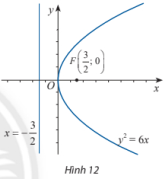